5
O‘zbek tili
sinf
Mavzu:Mening O‘lkam.
(Atoqli va turdosh otlarning qo‘llanilishi)
O‘qituvchi:
Maxmudova Nargiza Esirgapovna
MUSTAQIL BAJARISH UCHUN TOPSHIRIQLAR:
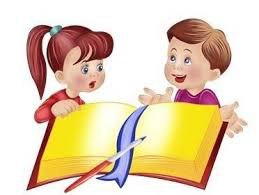 1. Shahar so‘ziga “Klaster” tuzing.
   
   2.Vataningiz haqida mustaqil matn tuzing va so‘zlab bering.
MUSTAQIL BAJARISH UCHUN TOPSHIRIQLAR:
O‘qing. Tinglang. So‘zlang.
Mening  o‘lkam
        Mening Vatanim – O‘zbekiston. O‘zbekiston serquyosh, go‘zal va boy o‘lka. O‘lkamiz o‘zining paxtasi, bug‘doyi, sholisi, meva va sabzavotlari bilan mashhur. Uning yer osti boyliklari ham mo‘l. O‘zbekistonda zamonaviy va qadimiy shaharlar ko‘p. Uning poytaxti – Toshkent.
        Toshkent madaniyat va ma’rifat maskani. Toshkent mahallalariga barcha sayyohlarning havasi keladi. Chunki bunday sarishta, ozoda, go‘zal, qariyalari hurmatda, yoshlari izzatda, oilalari tinch, qo‘shnilari ahil mahallalar faqat bizda bor.
        Shahar aholisi o‘zining mehmondo‘stligi, saxovatli insonlarining tabassumi va mehnatsevarligi bilan hurmatga sazovor.
Men shu yurtning farzandi ekanligimdan faxrlanaman.
LUG‘AT
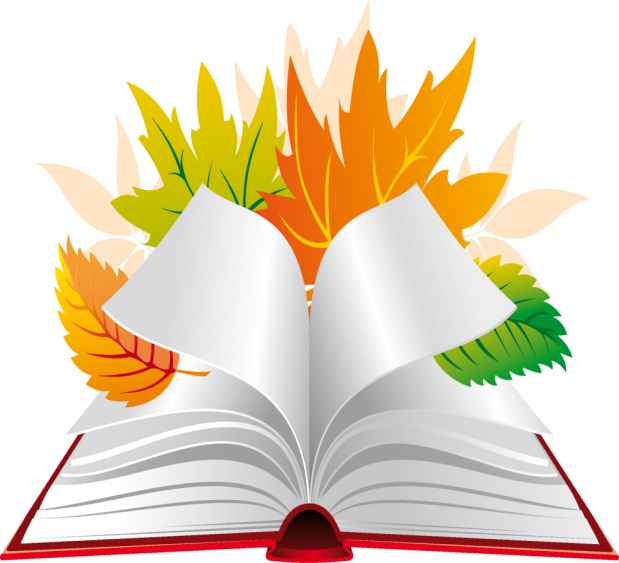 o‘lka – край
bug‘doy – пшеница
sholi – неочищенный рис
ma’rifat maskani – центр просвещения
mashhur – знаменитый, известный
madaniyat – культура
sayyohlar – туристы
MENING  O‘LKAM
Mening Vatanim – O‘zbekiston.
Моя Родина – Узбекистан.
O‘zbekiston serquyosh, go‘zal va
 boy o‘lka.
Узбекистан солнечный, красивый, богатый край.
O‘lkamiz o‘zining paxtasi, bug‘doyi, sholisi, meva va sabzavotlari bilan mashhur.
Наш край знаменит со своим хлопком, пшеницей, рисом, фруктами и овощами.
Uning yer osti boyliklari ham mo‘l.
Он богат полезными ископаемыми.
O‘zbekistonda zamonaviy va qadimiy shaharlar ko‘p.
В Узбекистане много современных и старинных городов.
Uning poytaxti – Toshkent.
Столица Узбекистана – Ташкент.
ATOQLI  VA TURDOSH  OTLAR
FONETIK   MASHQ
SEHRLI  SANDIQ
So‘zlarni turdosh va atoqli otlarga ajrating.
Shahar, odam, maktab, Sirdaryo, Toshkent, Alisher Navoiy, G‘afur G‘ulom, Navro‘z bayrami,hovli, Samarqand, neft, bug‘doy, gaz, ustoz, Lobar, oshpaz, Salim, usta, ko‘mir, Zarafshon, Nukus, Mustaqillik kuni,
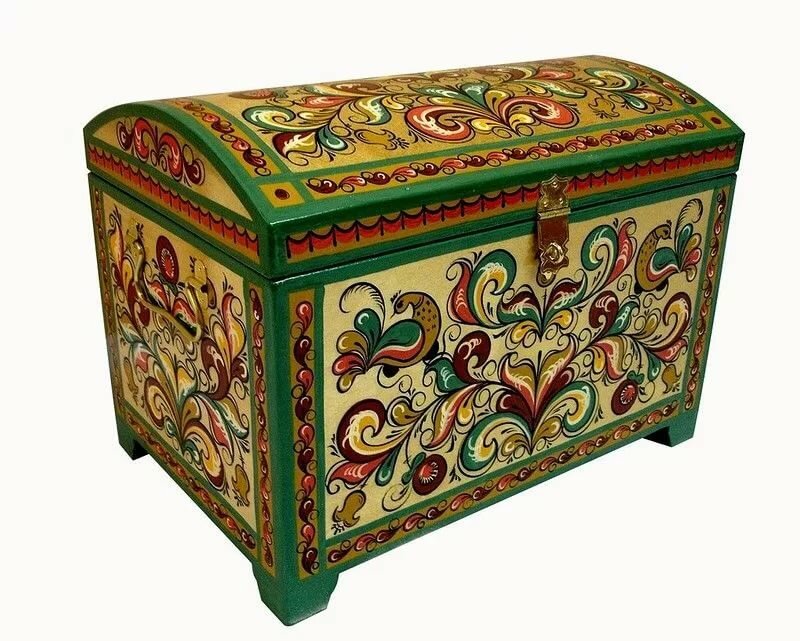 1-MASHQ
MAQOL VA  HIKMATLI  SO‘ZLAR
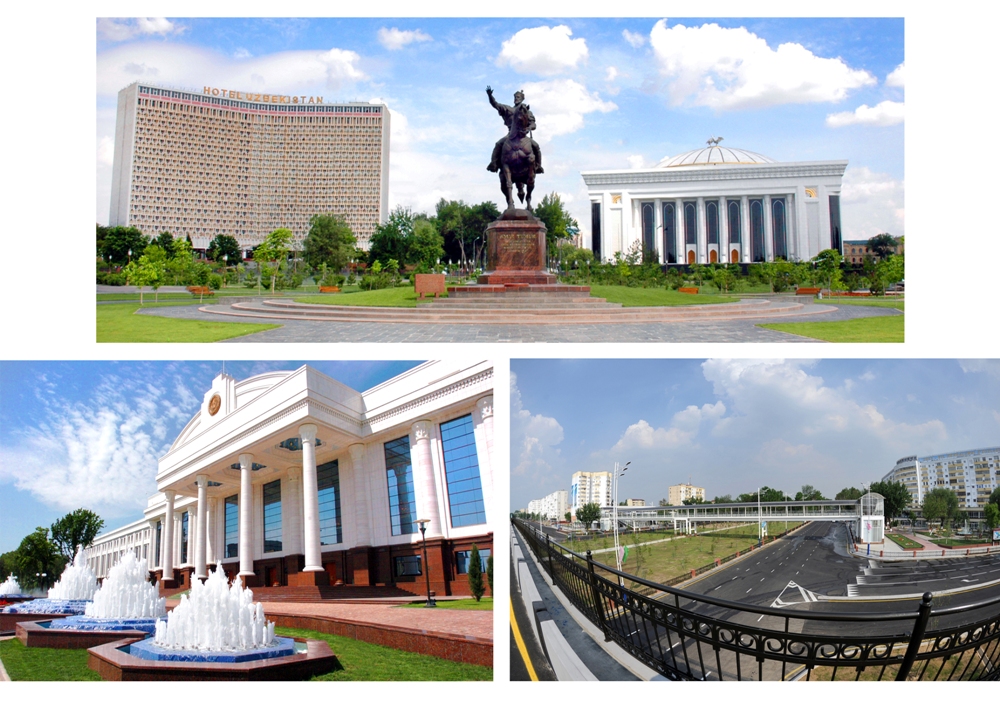 Vatan ostonadan boshlanadi.
MAQOL VA  HIKMATLI  SO‘ZLAR
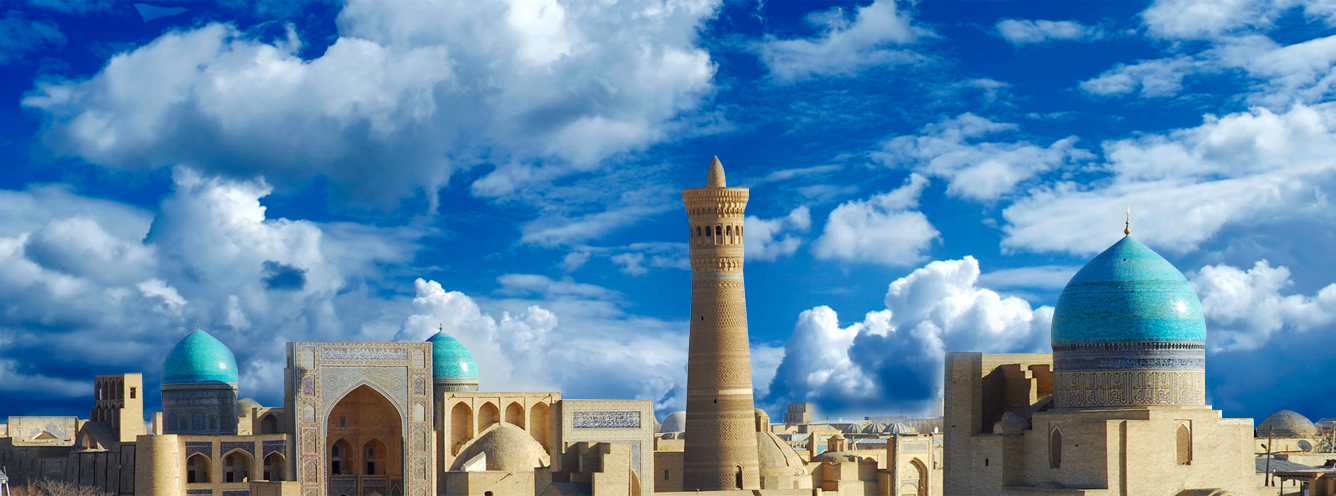 Vatanni sevmoq imondandir.
MAQOL VA  HIKMATLI  SO‘ZLAR
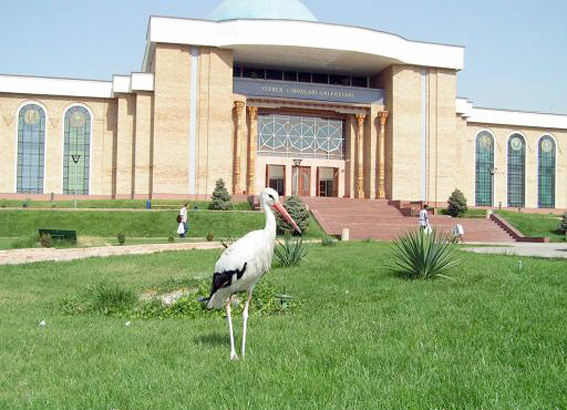 Yurt tinchligi – el boyligi.
MAQOL VA  HIKMATLI  SO‘ZLAR
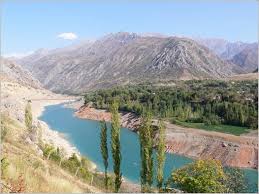 O‘zga yurtda shoh bo‘lguncha, 
o‘z yurtingda gado bo‘l.
MUSTAQIL ISH
Qishloq yoki shahringizning ko‘chalari tekis va ravonmi?
Qishloq yoki shahringizda qanday bunyodkorlik ishlari amalga oshirildi?
Siz o‘z yashayotgan joyingiz obodligi uchun qanday hissa qo‘shmoqdasiz?
 Siz tug‘ilib o‘sgan qishloq yoki shahringizning nimasi bilan faxrlanasiz?
Muomala odobi
Assalomu alaykum.
 Buvijon, mana bu o‘rindiqqa o‘tiring.
 Raxmat bolam, umringiz uzoq bo‘lsin.
O‘g‘lim, avtobusdan tushayotganimda menga yordam berib yuborasizmi? 
 Albatta Buvijon, manzilingizga yaxshi yetib oling. 
- Raxmat.
MUSTAQIL BAJARISH UCHUN TOPSHIRIQLAR:
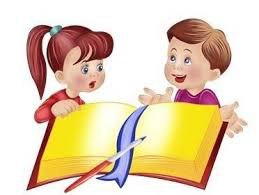 1.Vatan mavzusida “Esse” yozing.
   
   2.Vatan haqida atoqli va turdosh otlarni qo‘llab gaplar tuzing.